CHE 111 Fall 2020
Lecture 8c – Misc. Topics
Overview/Topics
Daltons Law Partial Pressure
Gas Collection over Water
Mole Fractions (X)
Scuba Diving!
Nitrogen Narcosis
Oxygen Toxicity
Mixed Gas Diving
Effusion
Diffusion
Skills to Master
HW 8c
Read
OER 8.4
Dalton’s Law of Partial Pressure
Just Avogadro’s – All gases are the same
The total pressure of a mixture of gases is the sum of the partial pressures exerted by each of the individual gasses in the mixture
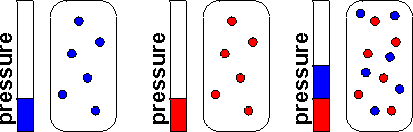 Ptotal = PA + PB + Pc …
+
=
or
PT = ∑ Pi
Example:
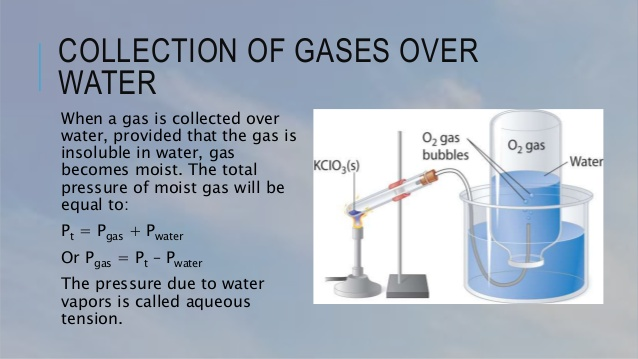 O2 (g) + H2O (g)
Example:
A gas mixture made of 6.00 g of O2 and 10.0 g of CH4 is placed in a 20.0 L flask at 0.0 °C.

What is the Partial Pressure of each gas?
What is the total pressure in the vessel?
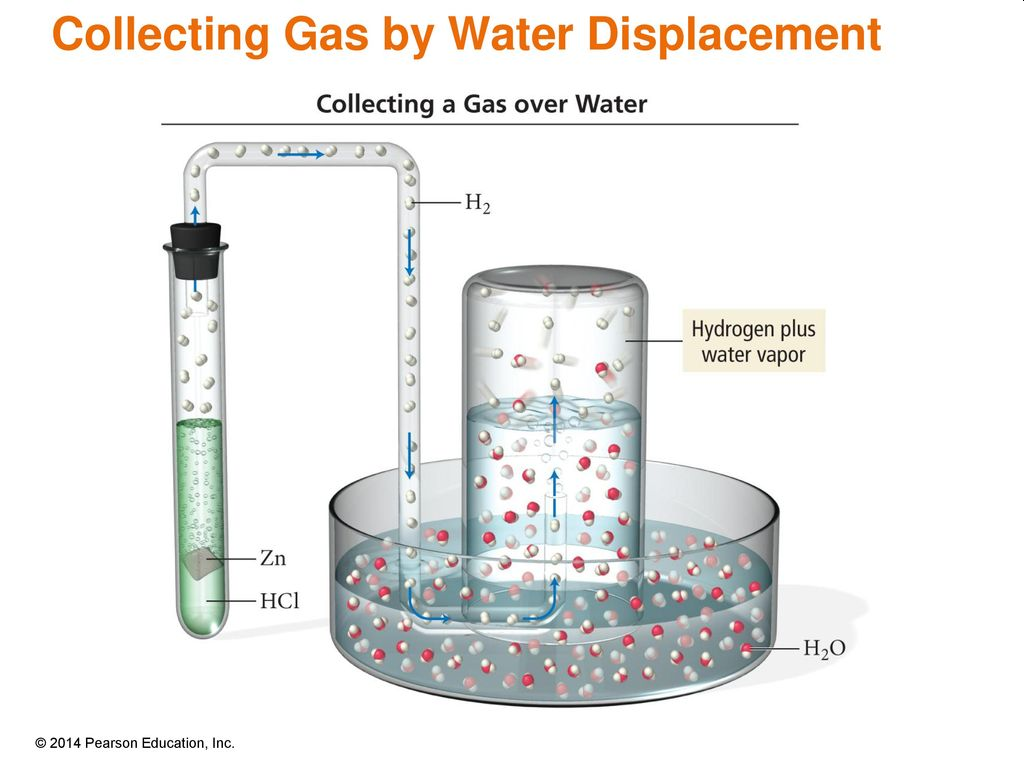 Collecting Gases over Water
Standard technique for isolating gases in a chemical reaction.
Gases are a mixture of desired gas + water vapor
Table 8.2 - OER Textbook
(Given on Exams
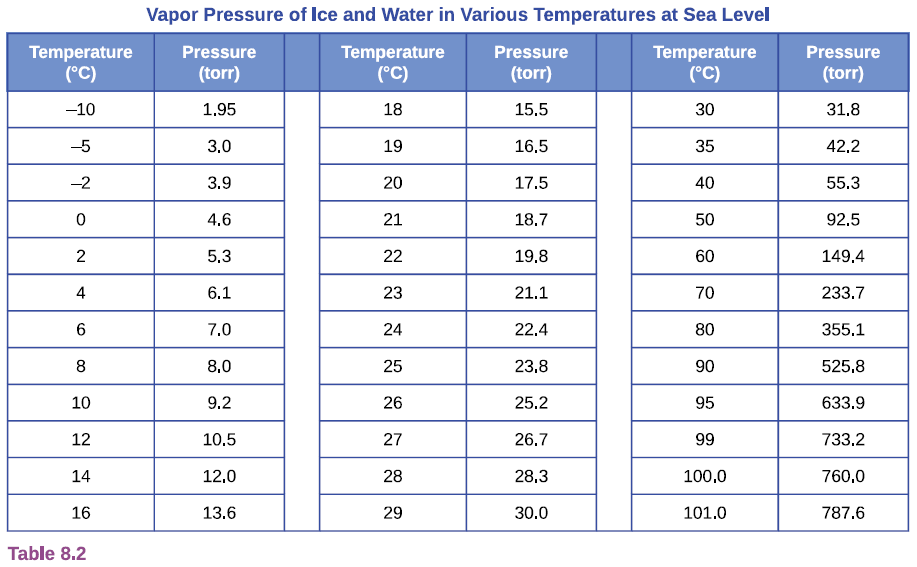 Example
Hydrogen gas is collected from a chemical reaction over water at 25 °C.  If the total pressure of gas collected was 758.2 mm Hg.

Determine the PH2 and PH2O
If the reaction occurred in a 1.0 L flask, how many moles of H2 were collected?
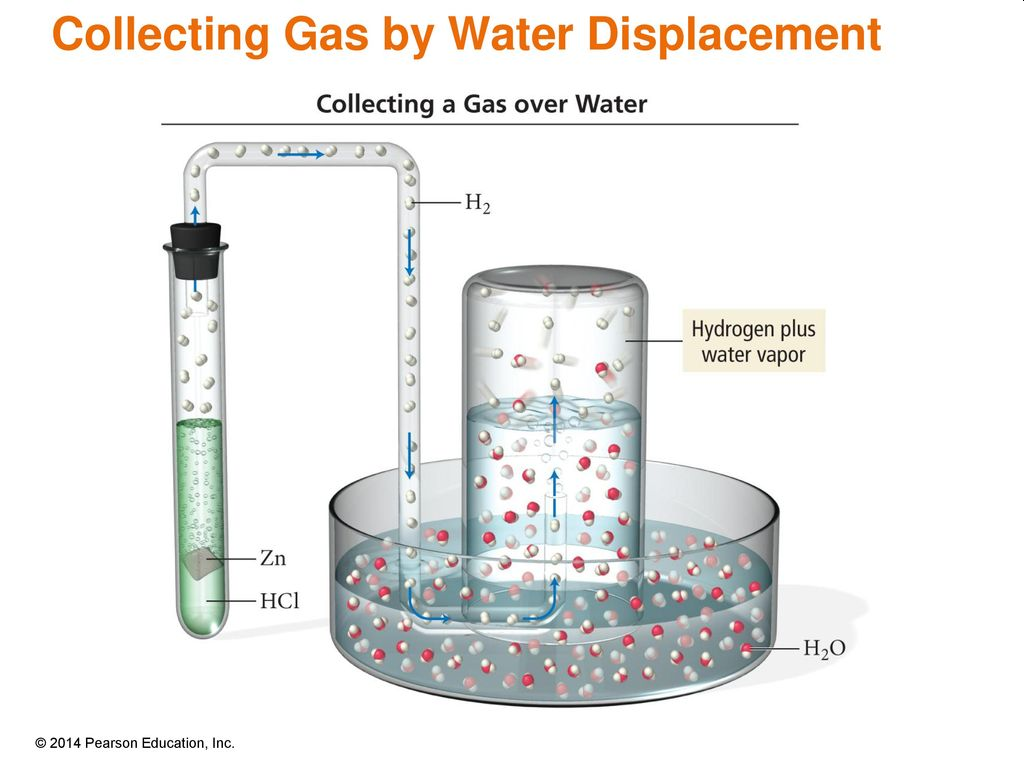 You Try It:
O2
In your marine science class you are measuring the rate of photosynthesis if some blue-green algae.  In one hour you collected 1.02 L of gas at 755.2 mm Hg and 293 K.  How many grams of oxygen/hour does the sample of blue-green algae produce?
O2
Algae!
Mol-Fraction (X)
Its just a unit, can also convert to MW, M etc.
Just like a %
or
PA = XA · PTotal
Ex: Raoult’s LAw
Ex: Determine LR
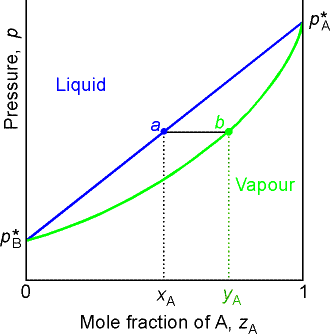 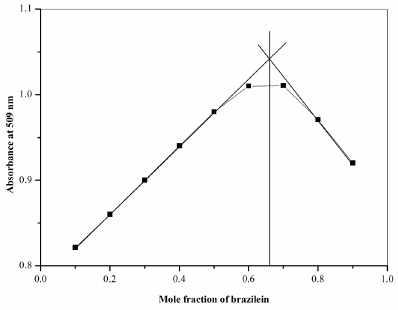 # moles component
total number of moles
X =
Next semester Ch. 10
Example:
A gas mixture made of 6.00 g of O2 and 10.0 g of CH4 has a pressure of 0.911 atm.

What is the mol fraction of each gas?
What is the partial pressure of each gas?
Nitrogen Narcosis
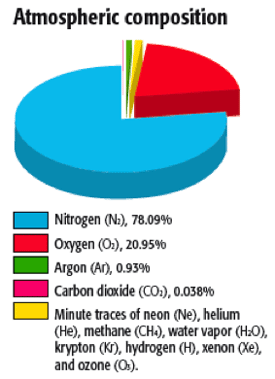 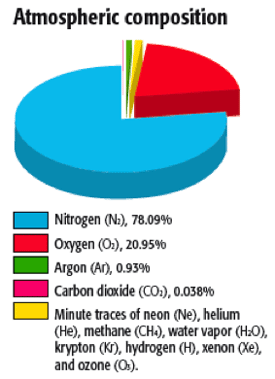 Humans start to have problems when:
Humans Function Best when:
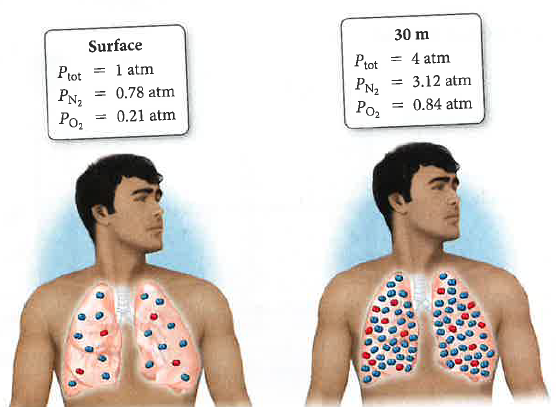 Nitrogen Narcosis
30 meters or 99 ft
Drunk or intoxicated feeling
Slowing of thought processing
Loss of coordination
Oxygen Toxicity
Normal PO2 = 0.21 atm
Scuba Diving
Patm = ??? 
PO2 = 1.4 atm?
Mount Everest
0.311 atm
PO2 = 0.065 atm
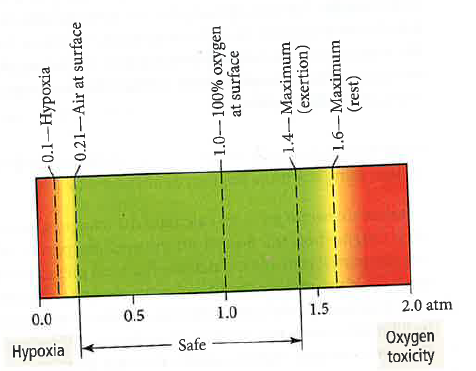 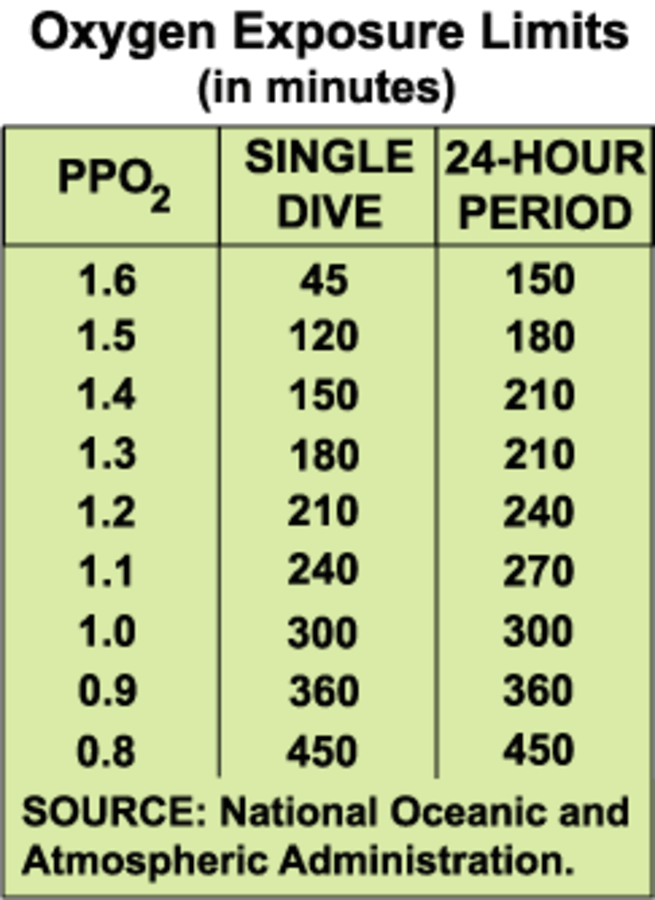 Oxygen Toxicity
Hypoxia – oxygen starvation
Muscle twitching
Tunnel Vision
Convulsion
Death
Mild
Severe
Headaches
Dizziness
Shortness of breath
Unconsciousness
Death
At what depth is oxygen toxic?
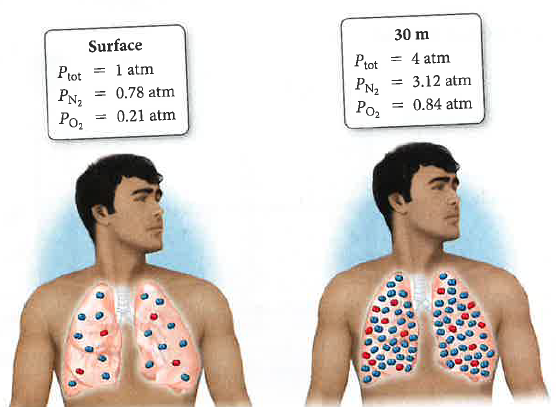 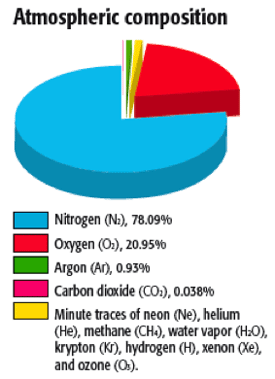 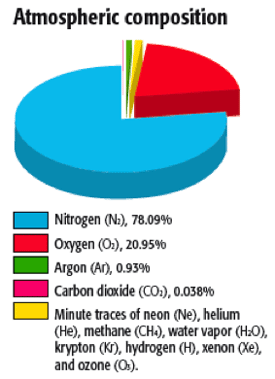 1 atm = 10 meters
	     = 33 feet
Example:
At what depth is oxygen toxic ie PO2 = 1.4 atm?
To avoid oxygen toxicity and nitrogen narcosis when diving deep, can breath specialized mixtures of gases.
Mixed Gas Diving
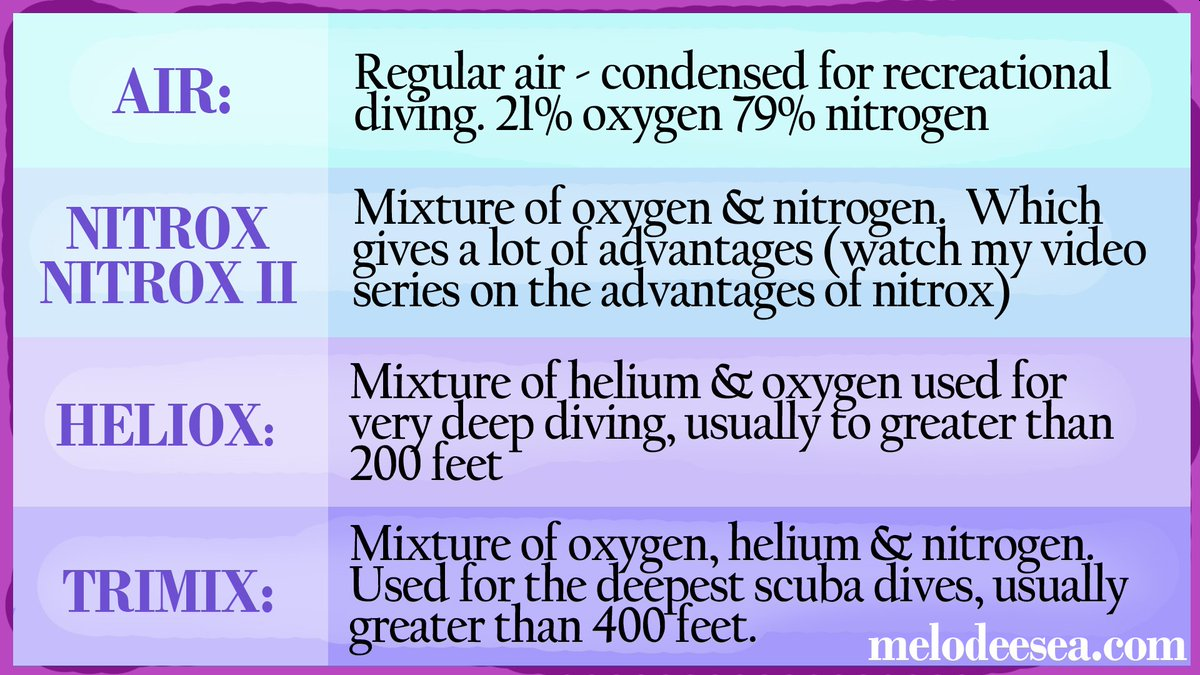 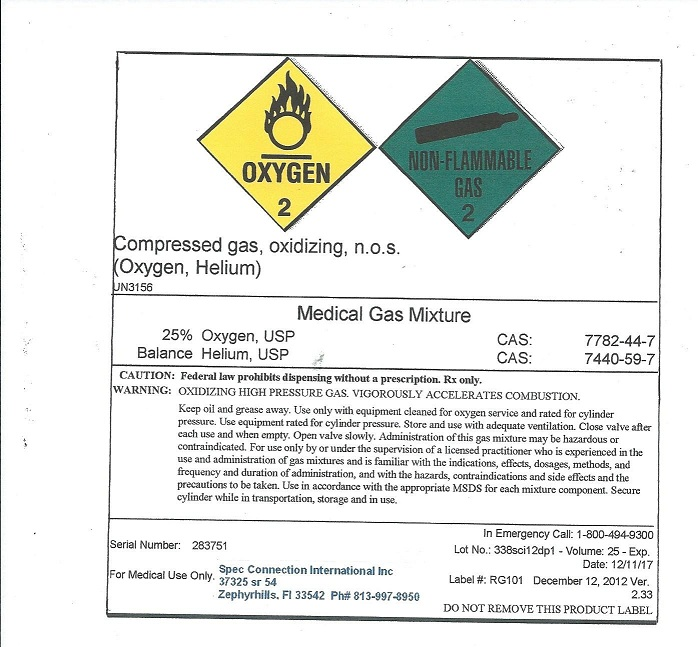 Example:
At what depth would a 40% O2 60% N2 Nitrox mixture cause Oxygen Toxicity (PO2 = 1.6 atm)?
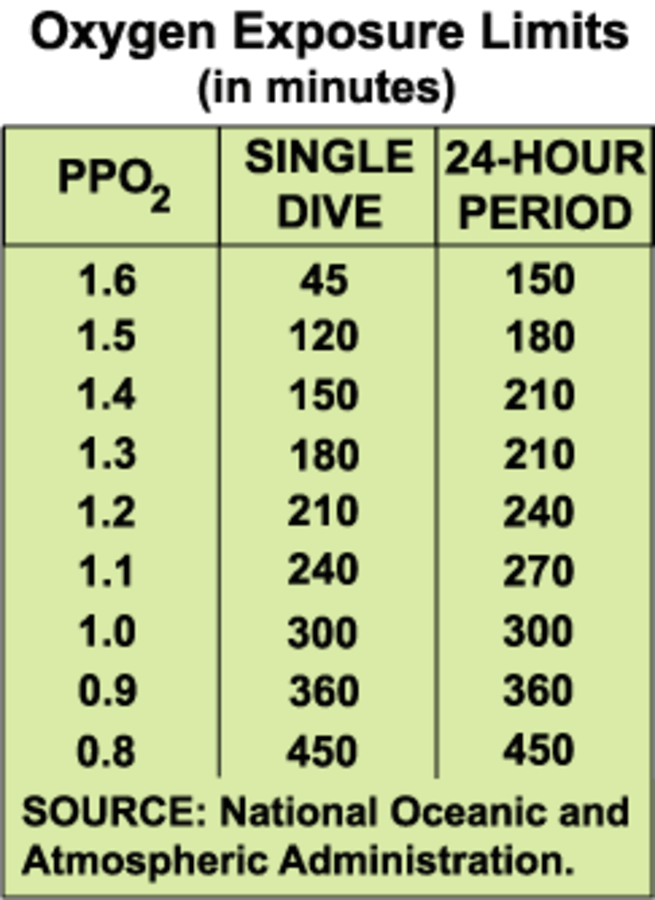 Nitrox Toxicity Table
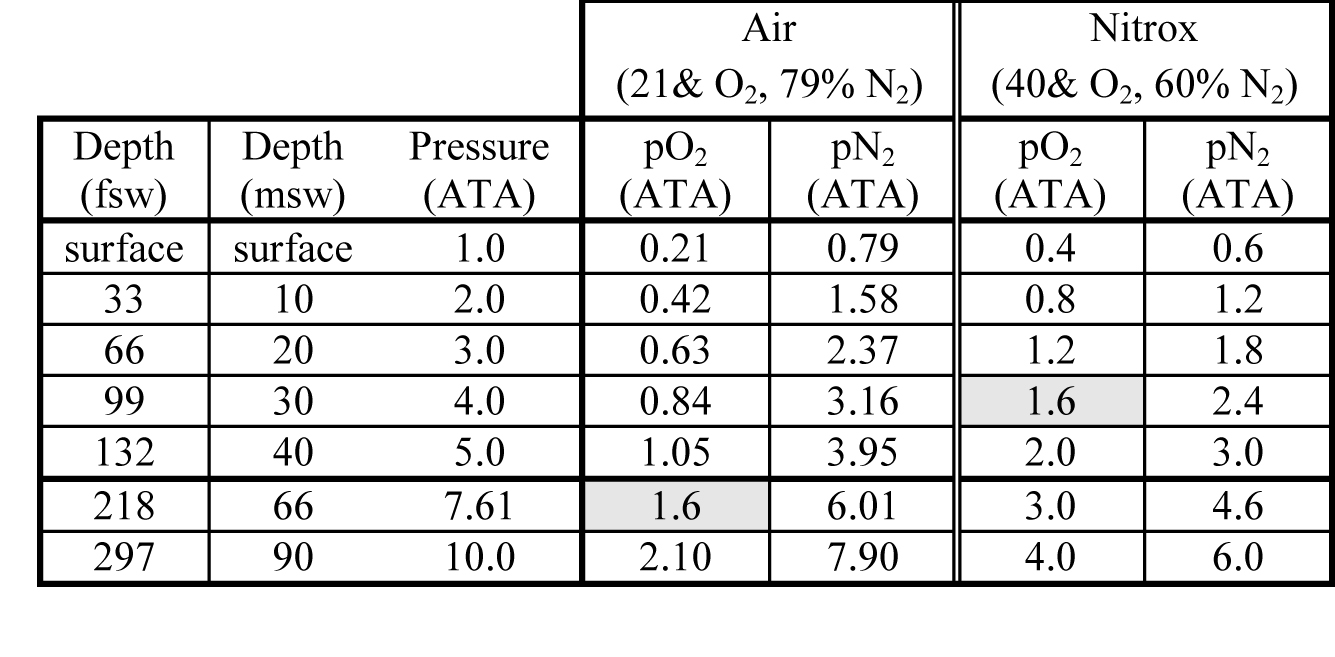 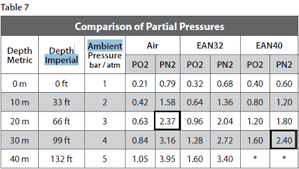 You Try It:
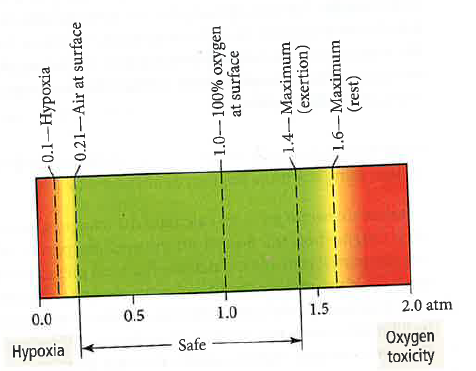 Heliox is used for deep dives.  A 12.5 L scuba tank contains 24.2 grams of He and 4.32 grams of O2 at 298 K.  

What is the mol-fraction of each gas?
What is the Partial Pressure of each gas?
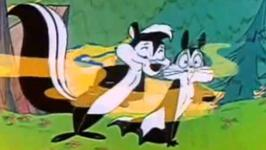 Diffusion
Gases spread out in response to a concentration gradient (high to low)
Gases mix spontaneously to create an uniform mixture
Fill any space
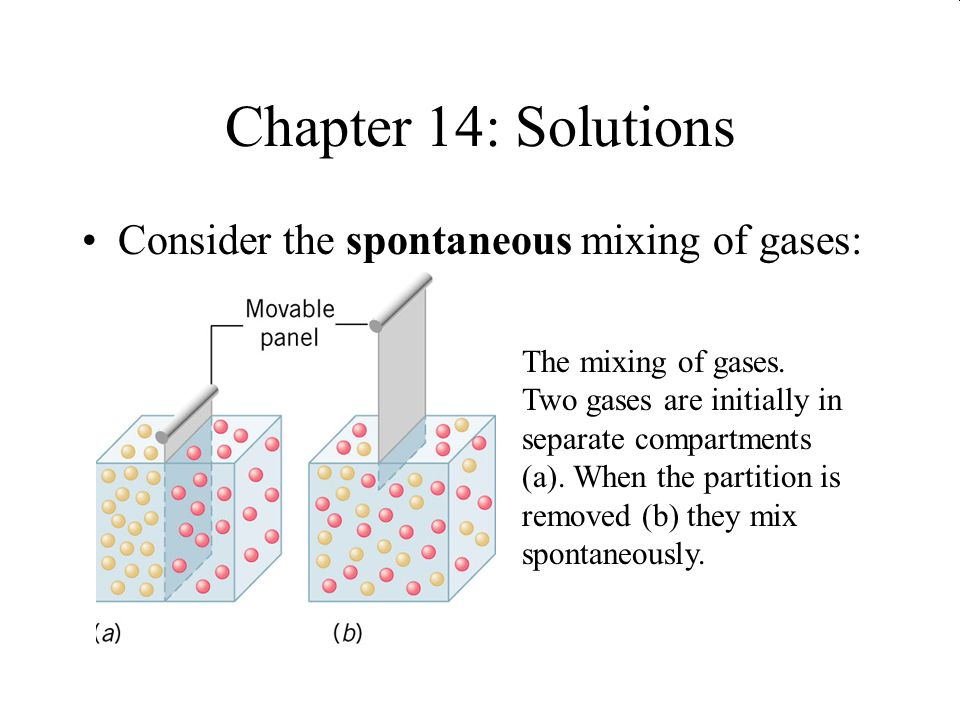 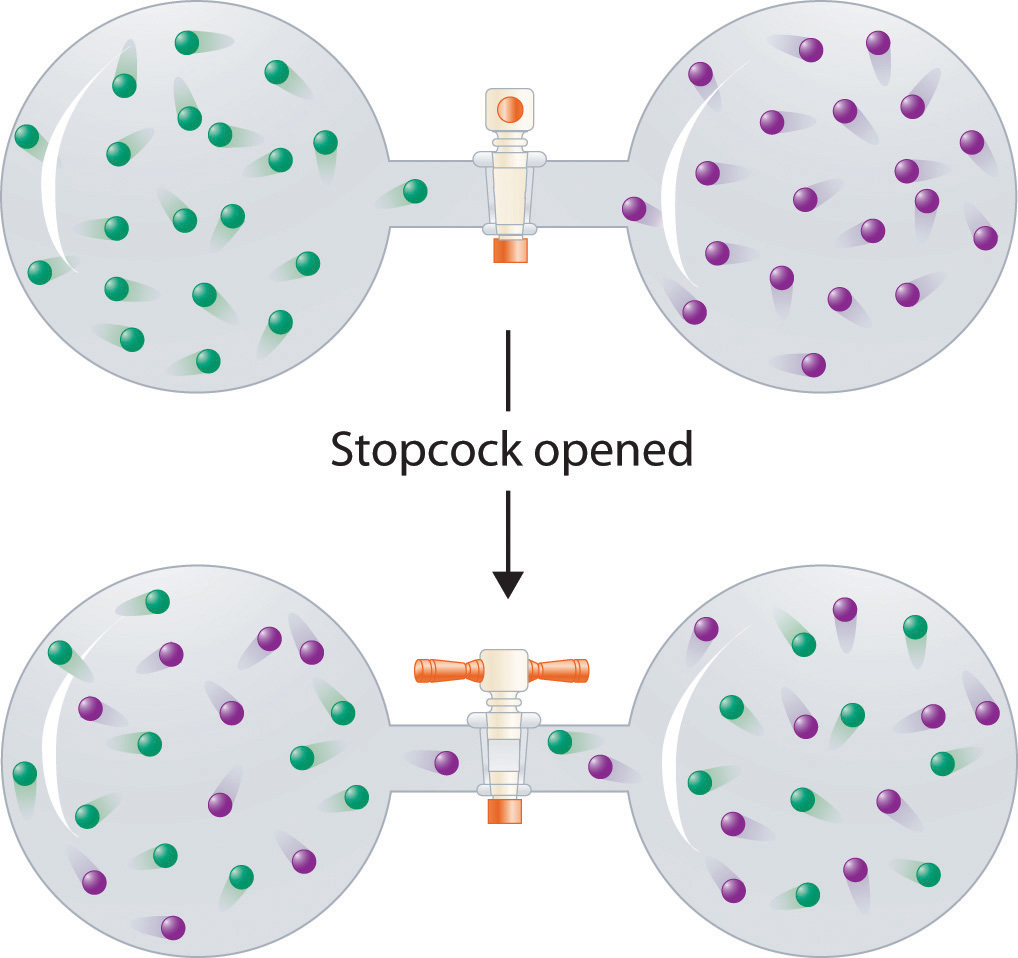 Graham’s Law and Effusion
Gasses will flow (effuse) out a small hole from high pressure to low pressure
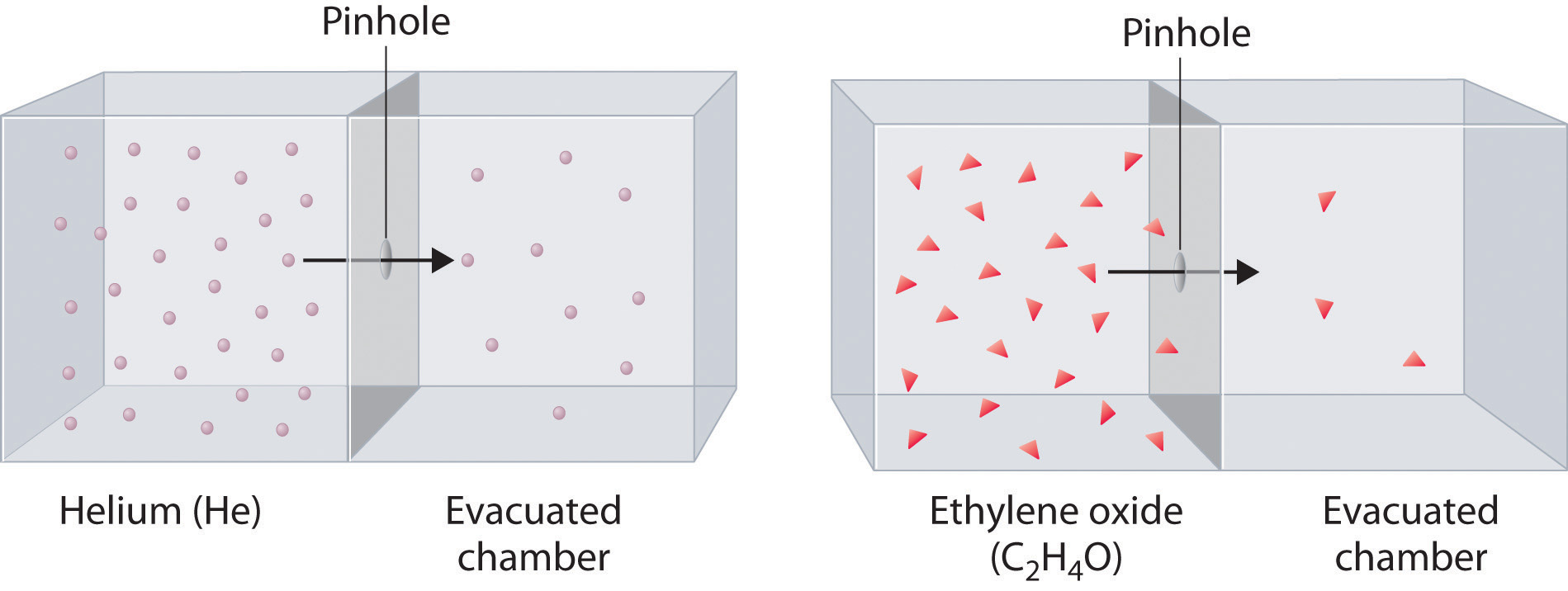 Rate of Effusion is Inversely Proportional (IP) to Mass
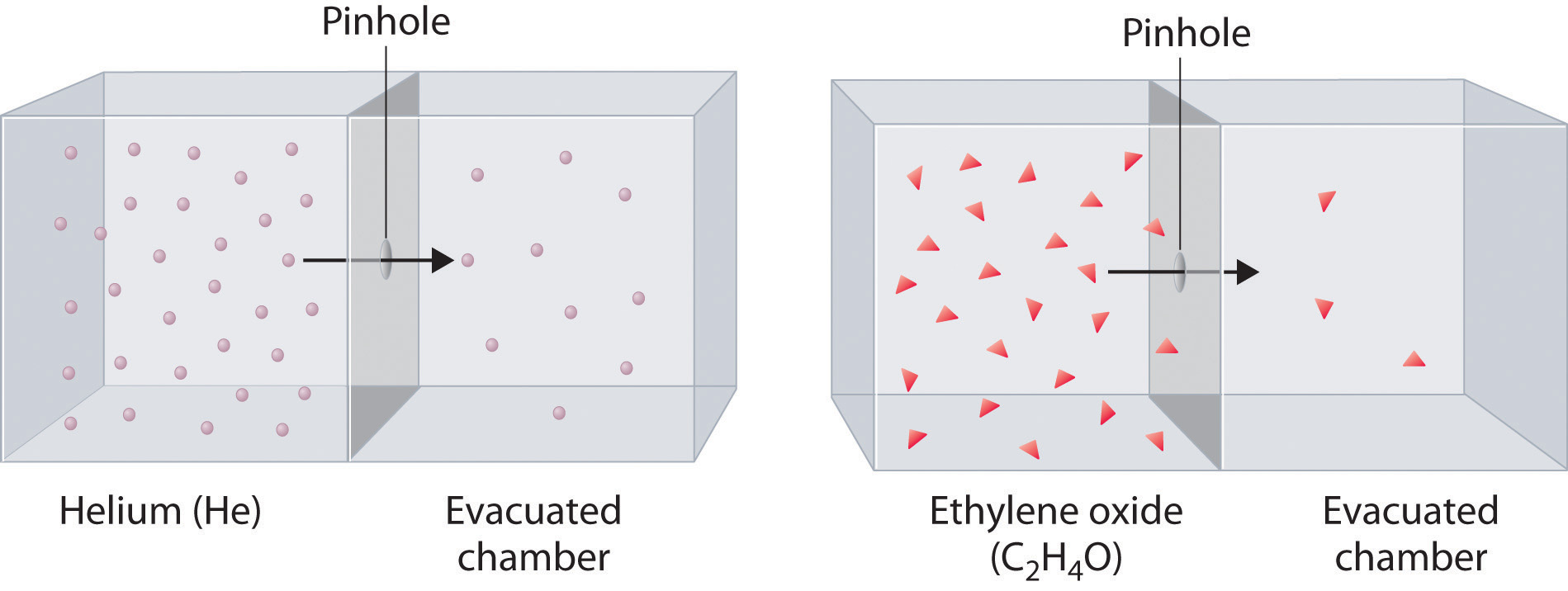 Example:
An unknown gas effuses at a rate that is 0.462 times that of nitrogen gas.  

(a) Is the MW of the gas greater than or less than that of nitrogen gas?
(b) What is the molecular weight of the unknown gas? 
(c) What is the identity of the gas?
Review
Mol-Fraction (X)
Dalton’s Law of Partial Pressure
Ptotal = PA + PB + Pc …
or
or
PT = ∑ Pi
PA = XA · PTotal
Ideal Gas Law
Graham’s Law and Effusion
PV=nRT
# moles component
total number of moles
X =